大阪府ESCO事業の導入事例①
（1/3）
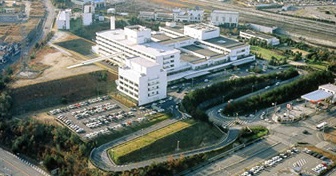 大阪府ESCO事業の導入事例①


【契約に基づくESCＯ事業の経費と利益配分】
（2/3）
（単位：千円／年）
府の利益

【 22,086 】
府の利益

【 76,346 】
光熱水費

【 333,638 】
光熱水費
削減額

【 76,346 】
ESCO
サービス料

【 54,260 】
光熱水費

【 257,292 】
光熱水費

【 257,292 】
ESCO実施前
ESCOサービス期間（12年間）
契約期間満了後
大阪府ESCO事業の導入事例①
（3/3）
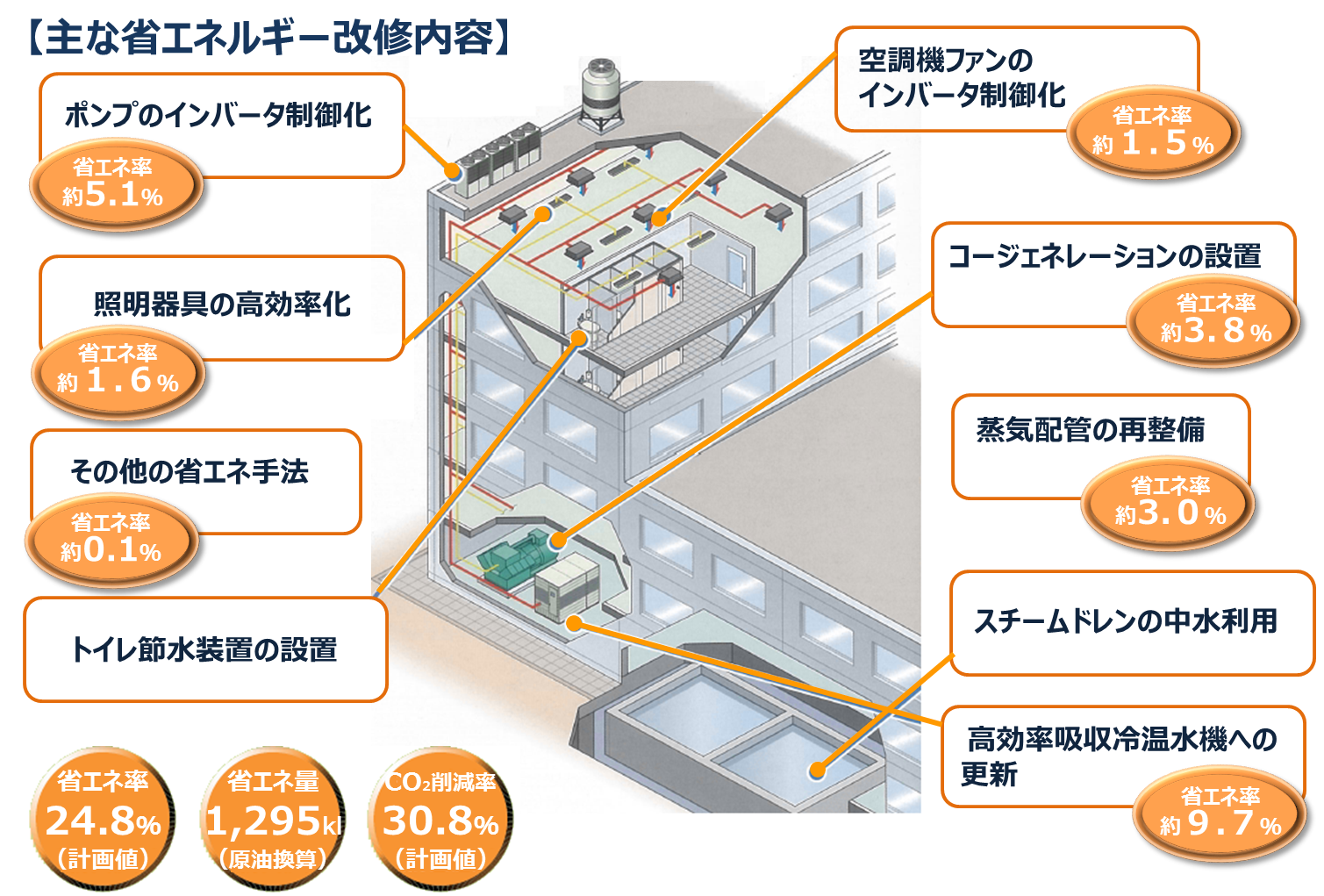